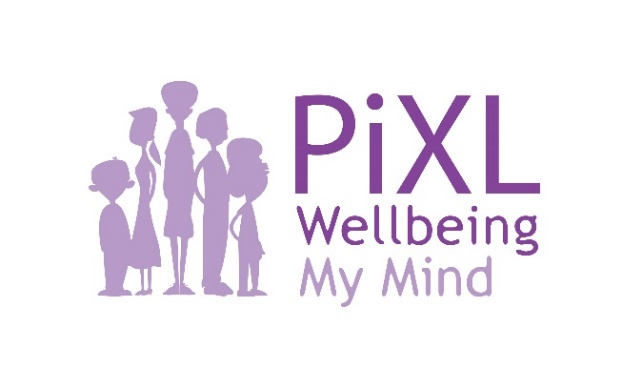 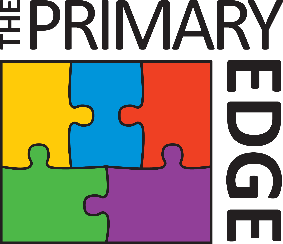 Being Positive
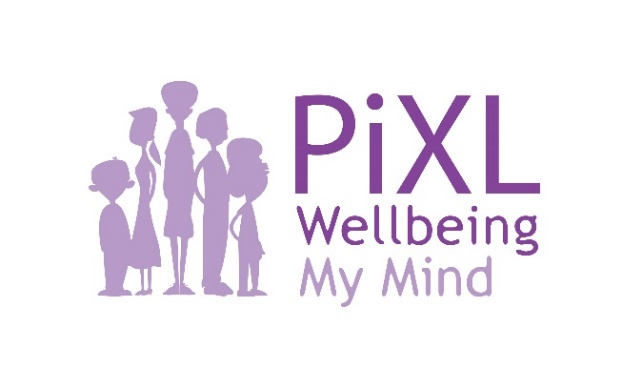 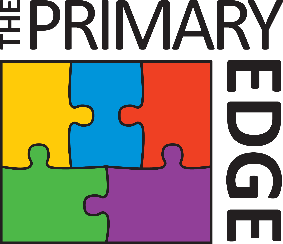 Being positive is about…
Smiling
Being kind
Being happy
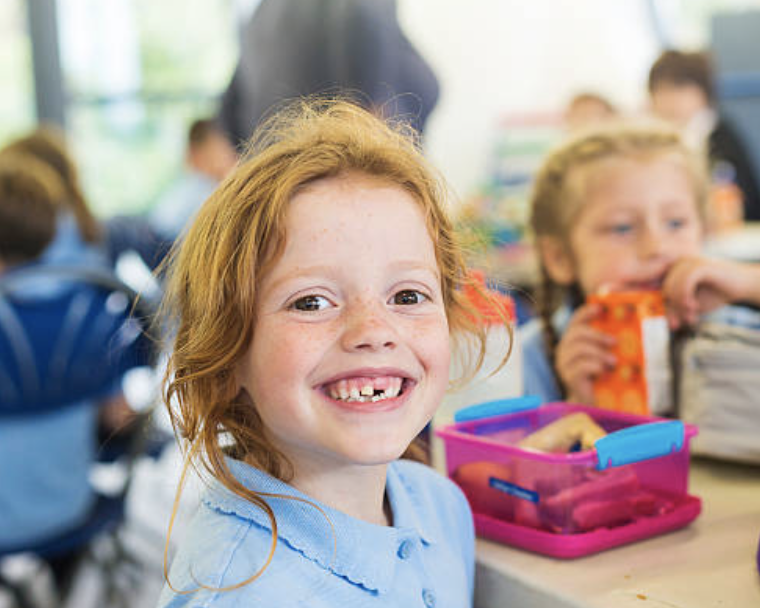 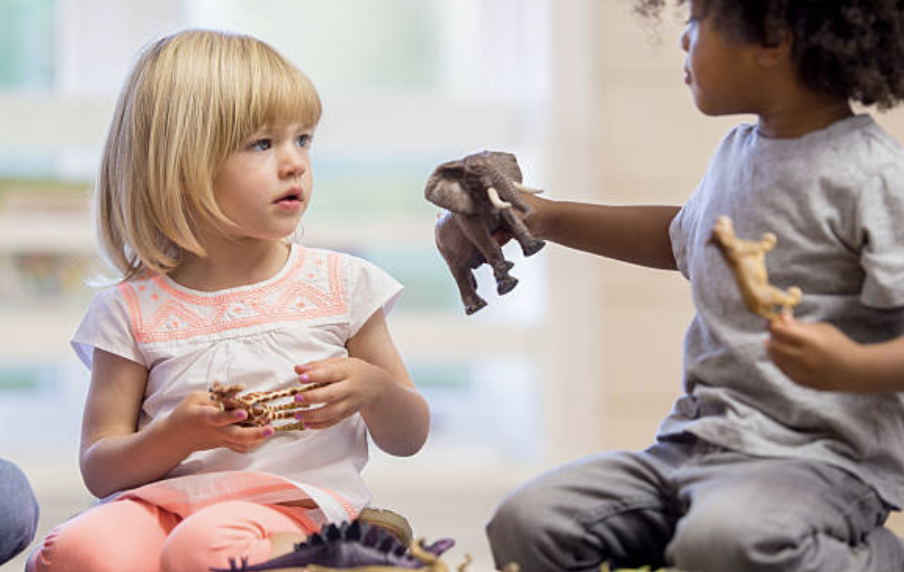 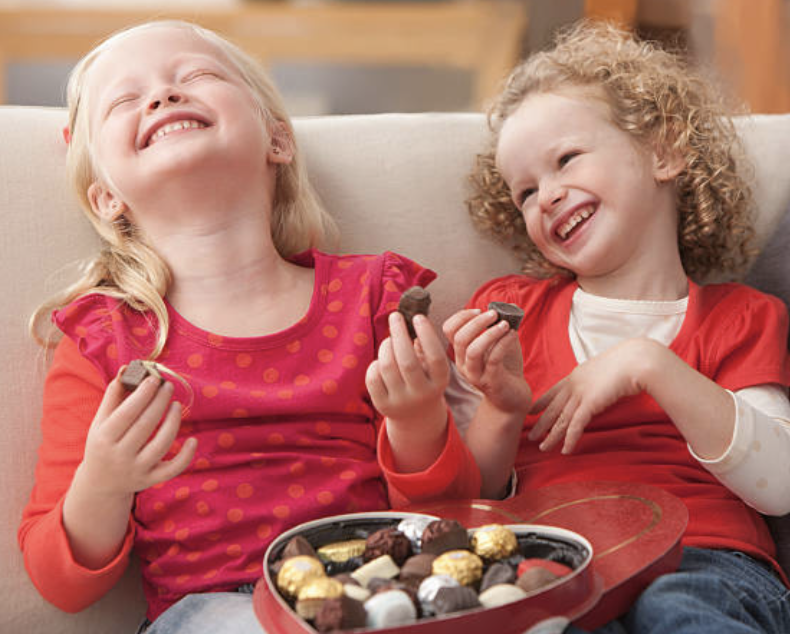 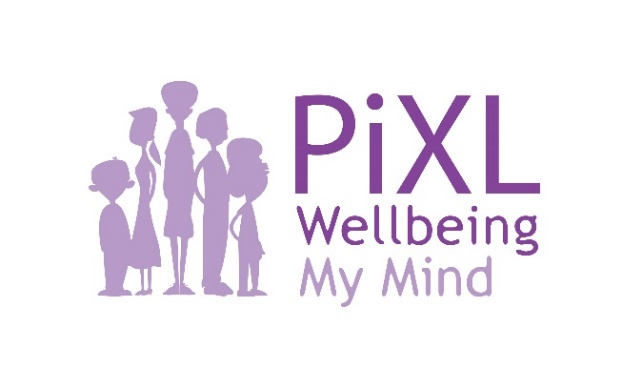 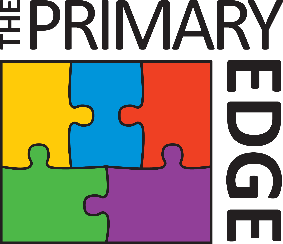 Being positive is about…
Not giving up
Letting others help you
Trying
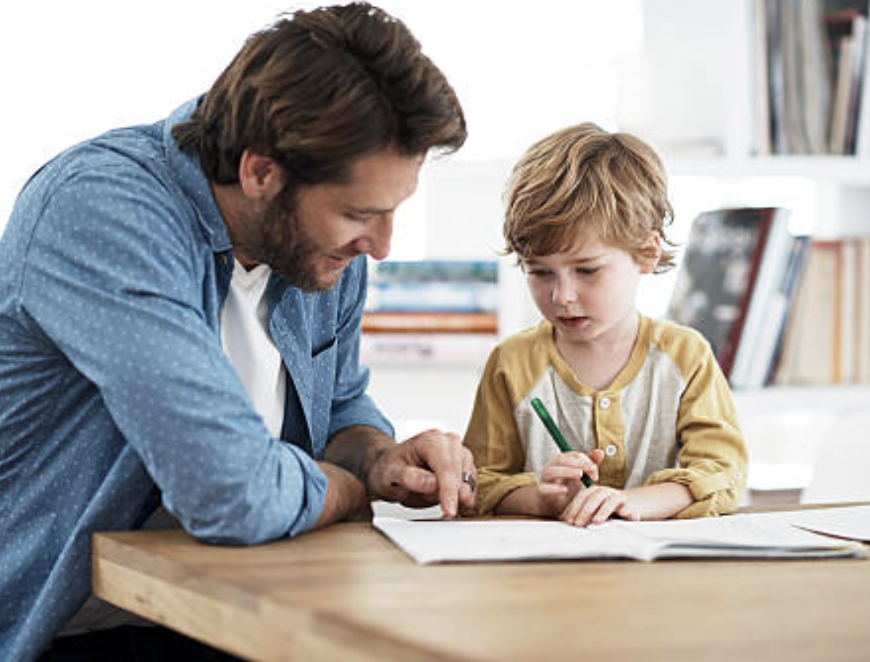 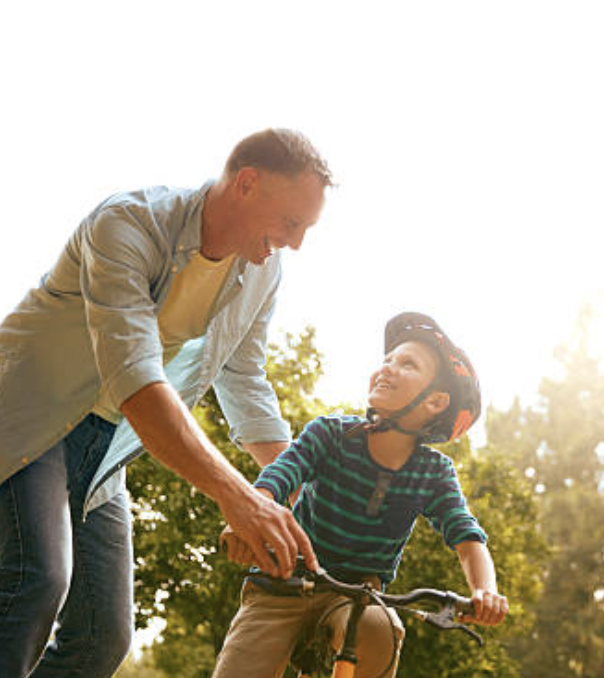 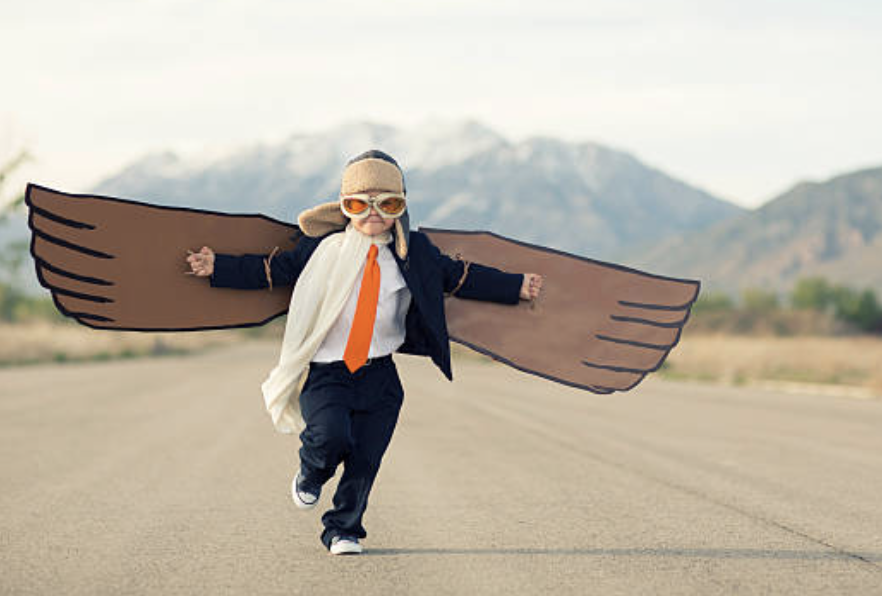 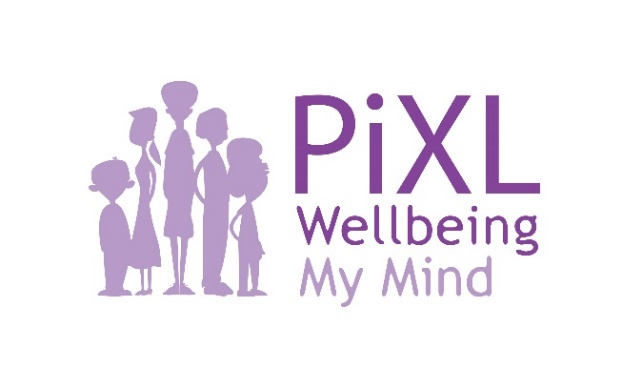 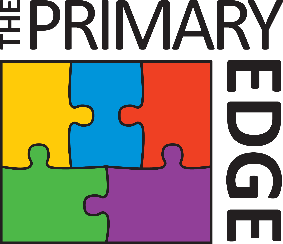 Positive actions
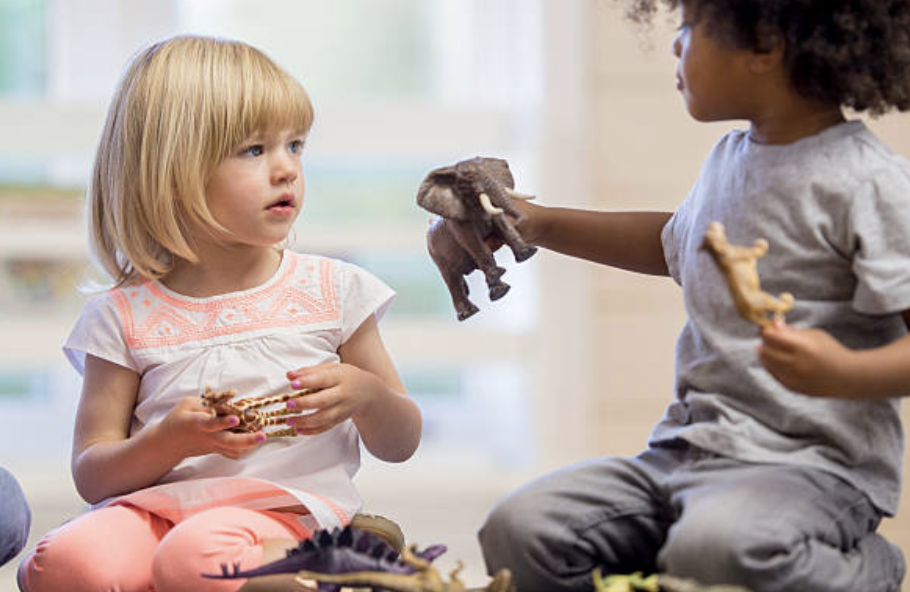 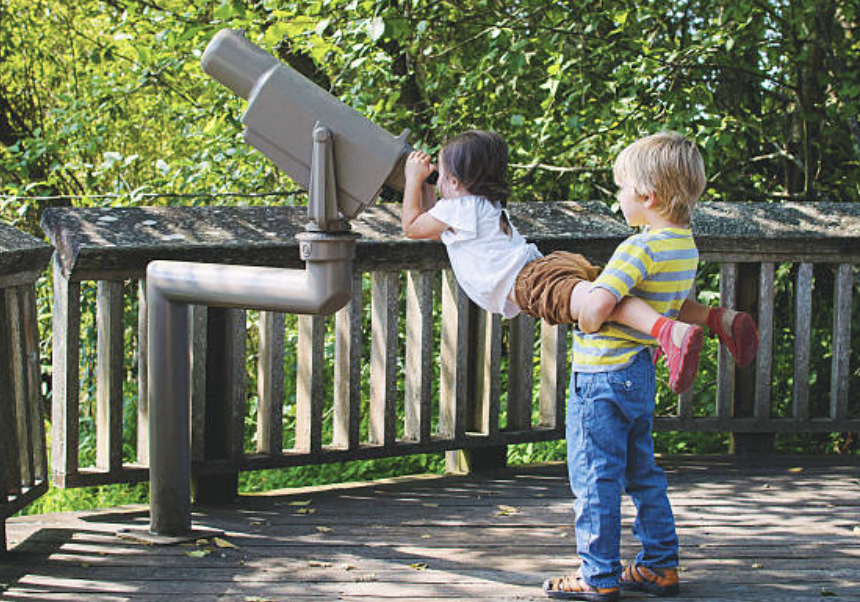 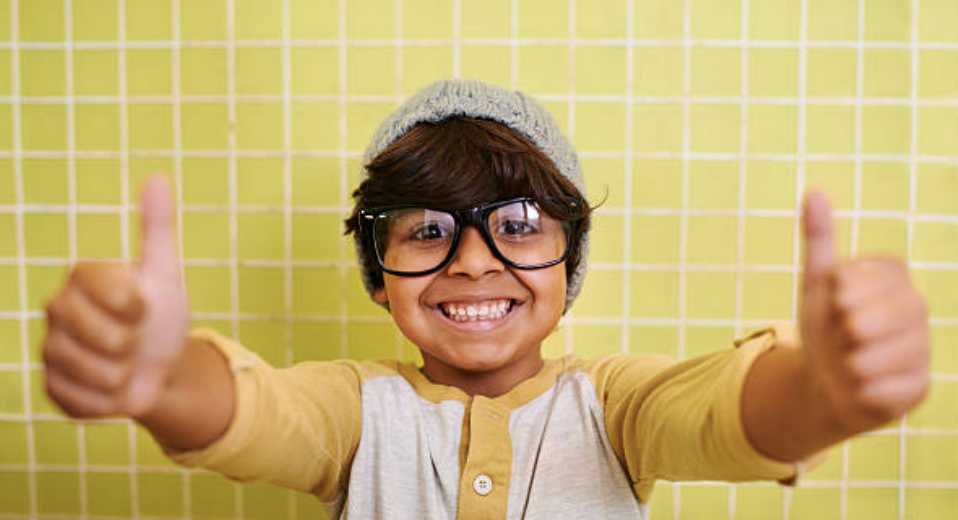 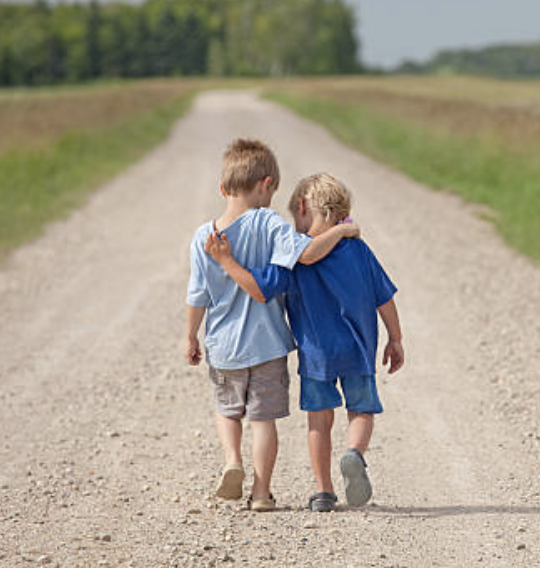 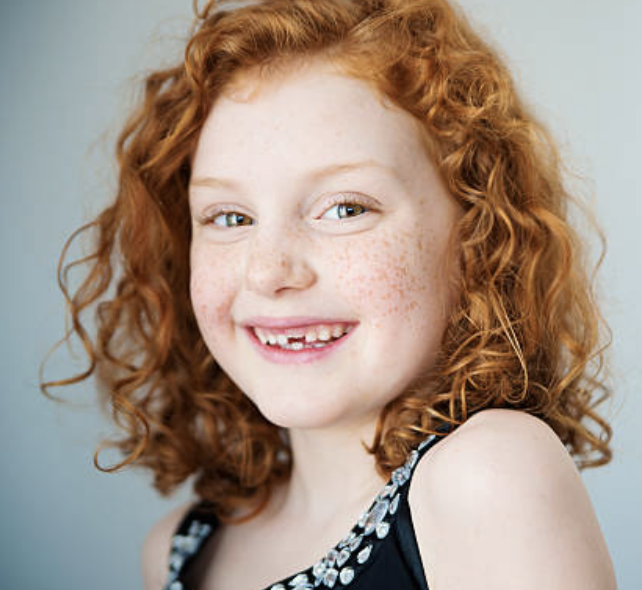 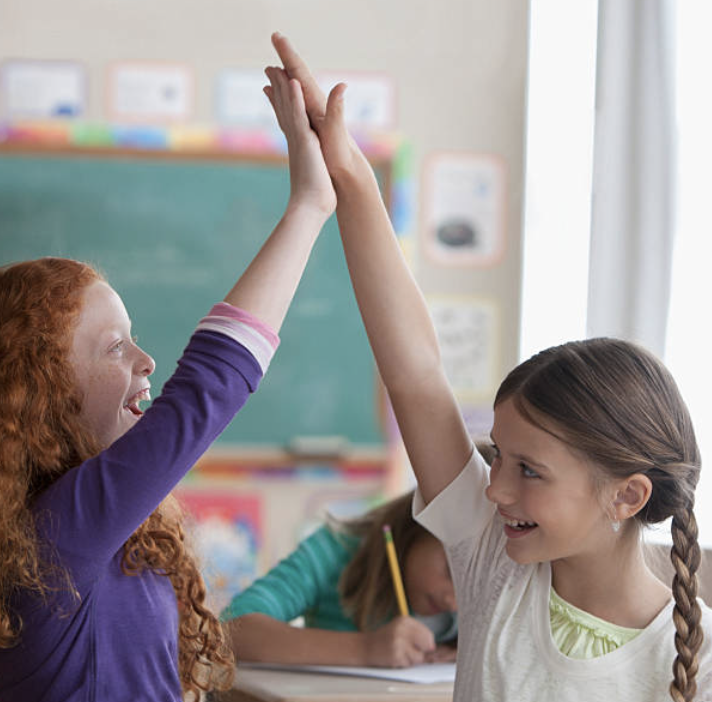 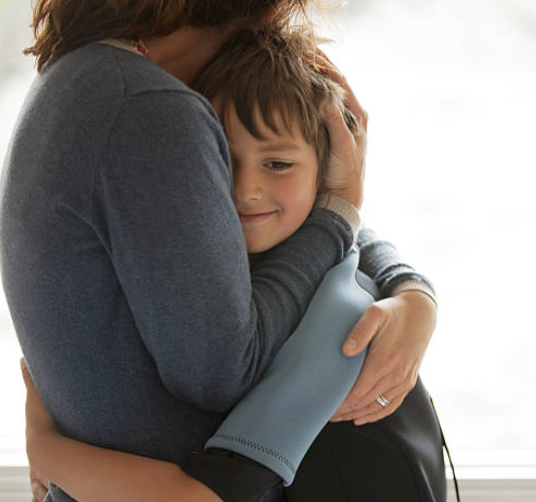 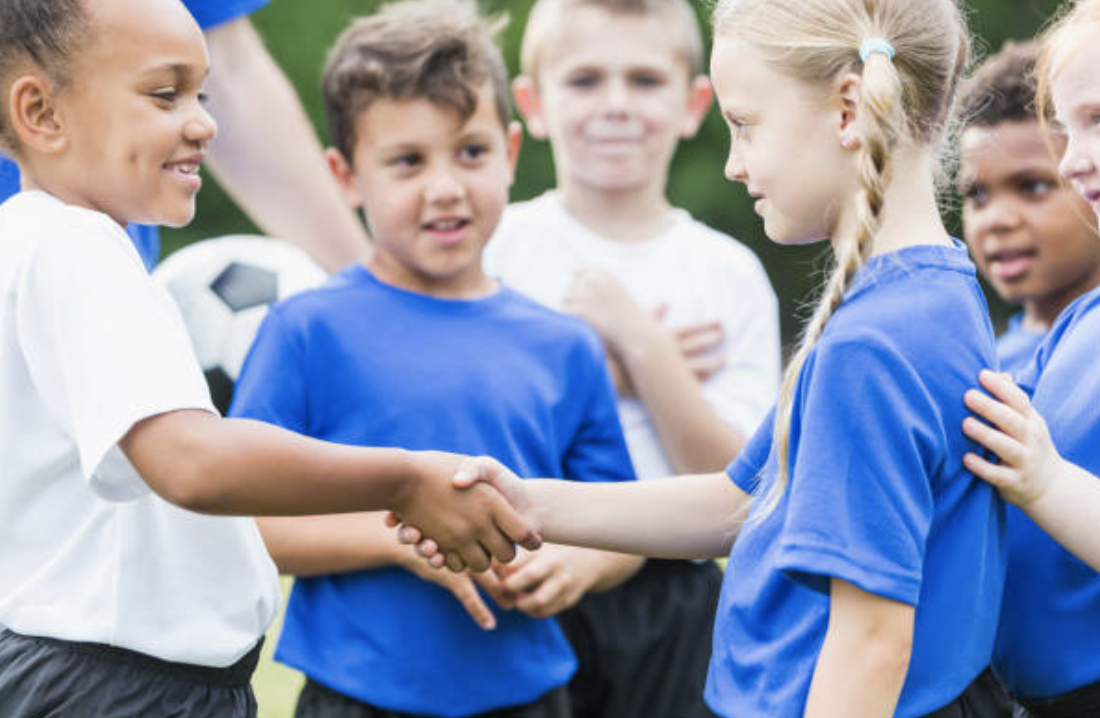 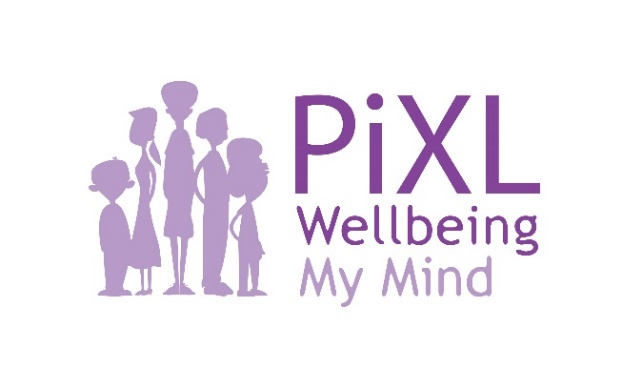 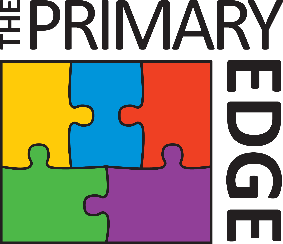 Positive Words
Like
Keep going
Keep calm
Please can you help me
Keep trying
Well done
Relax
Good work
Ask for help
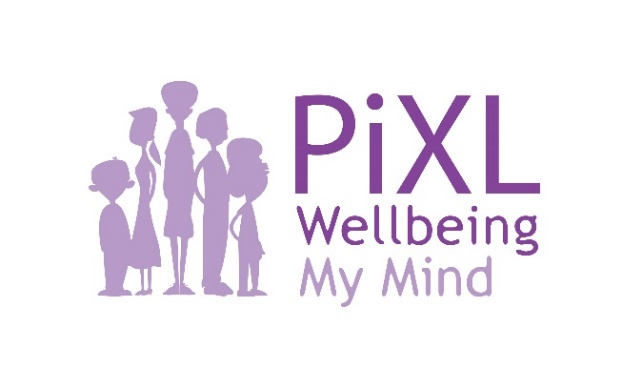 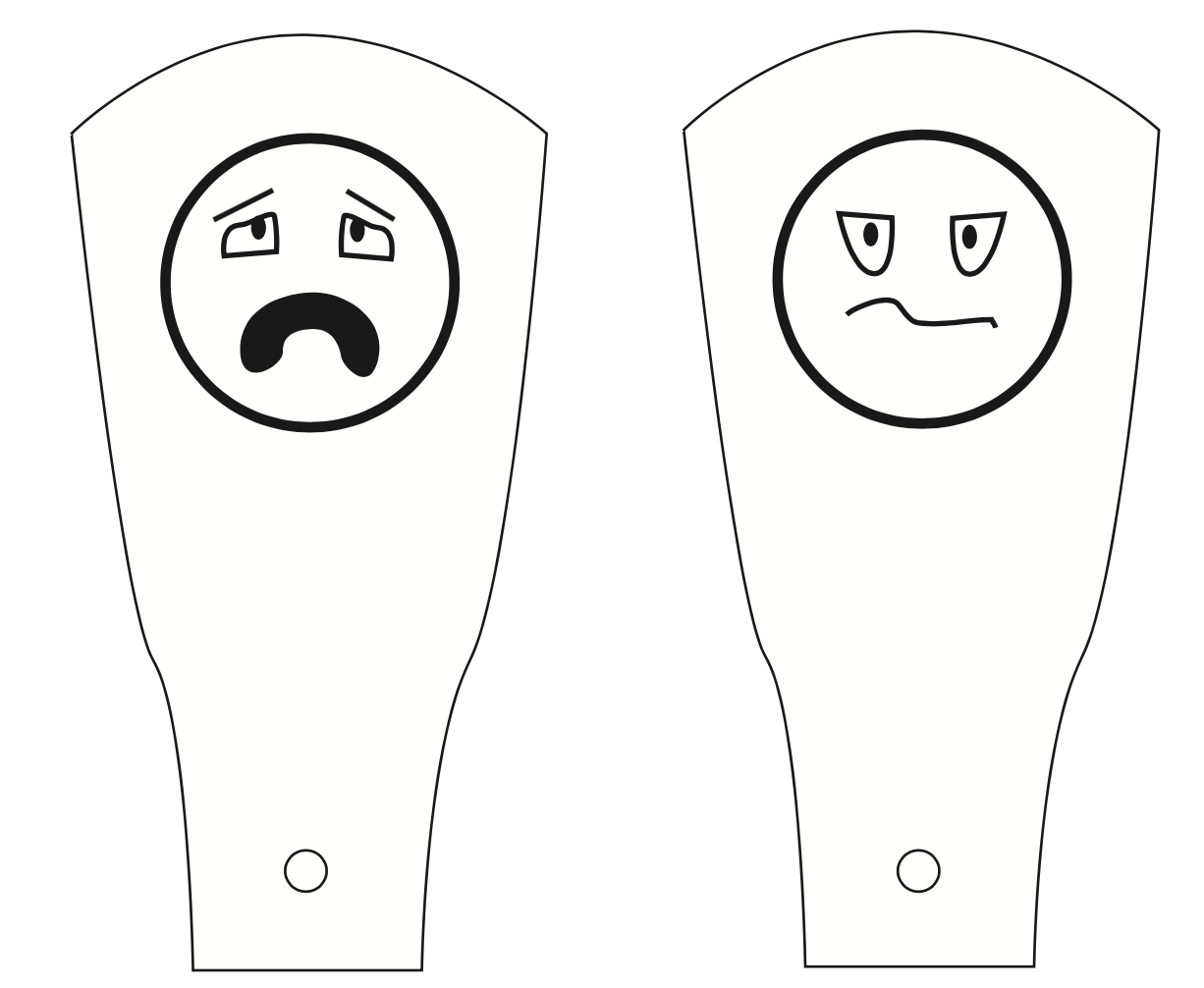 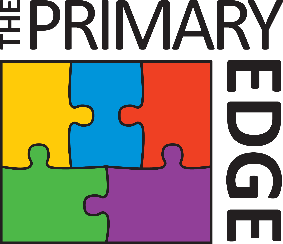 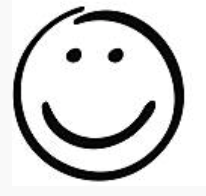 Smile
Feel good fan
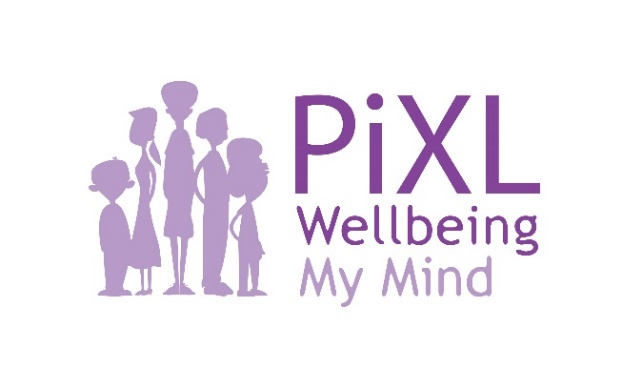 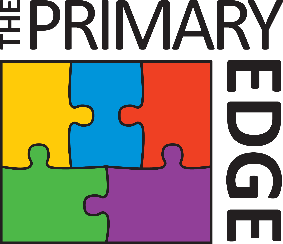 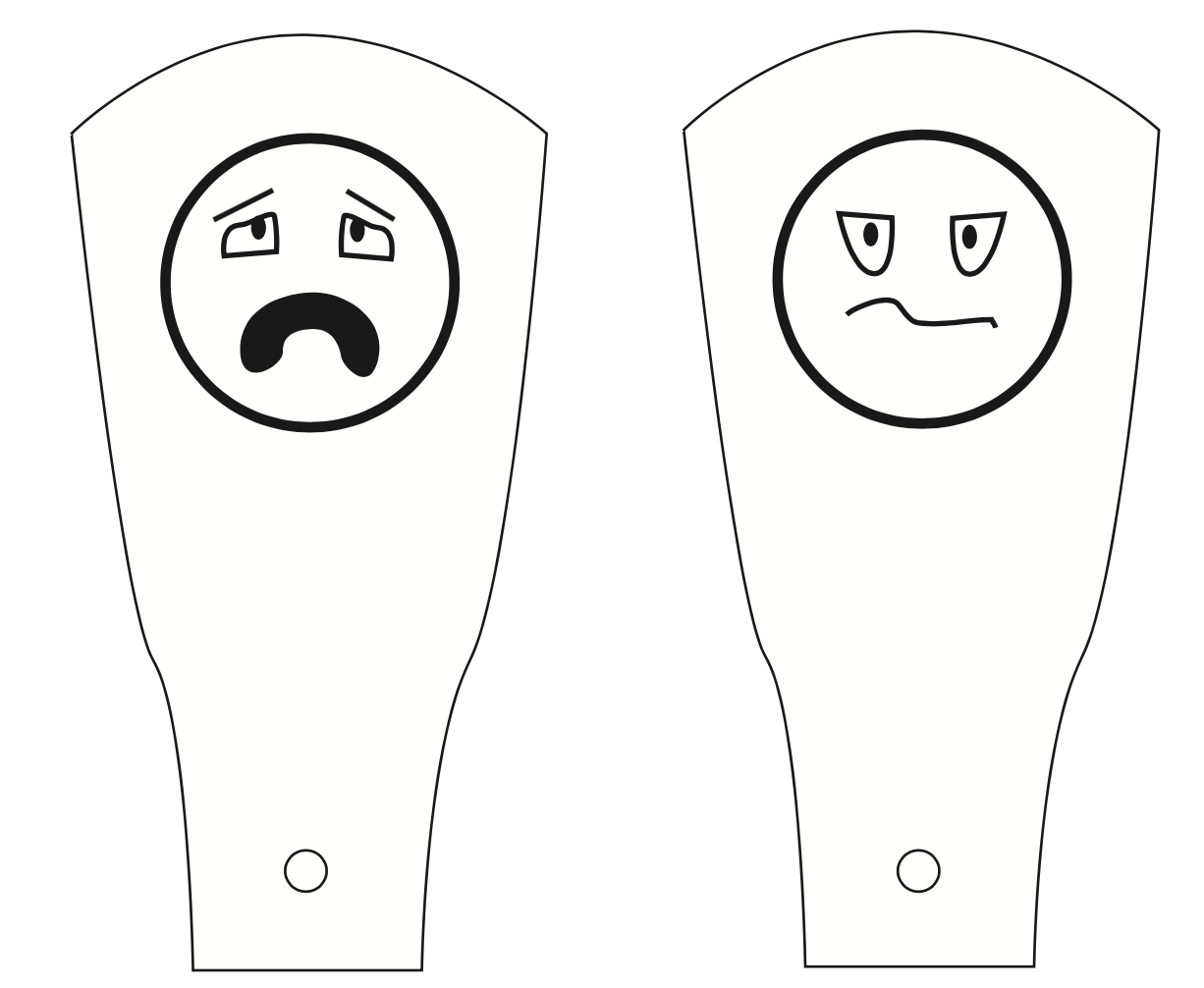 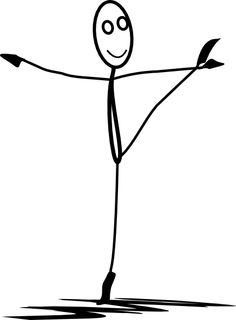 Try hard
Feel good fan
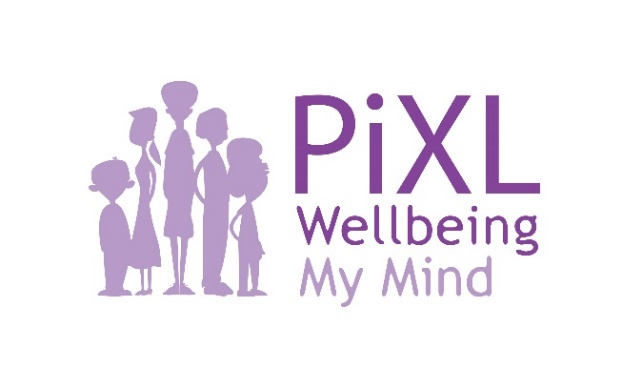 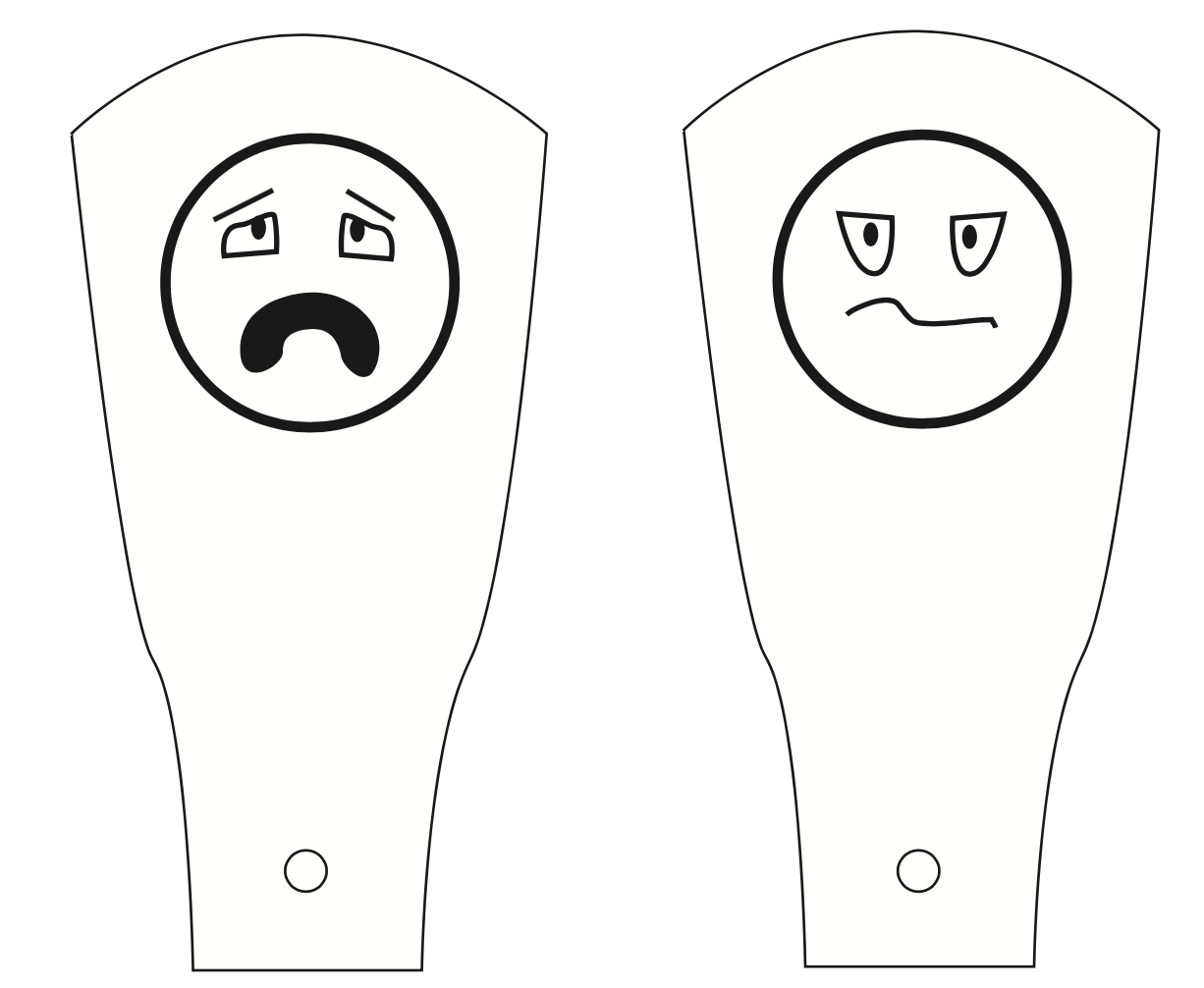 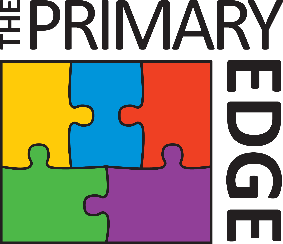 Feel good fan
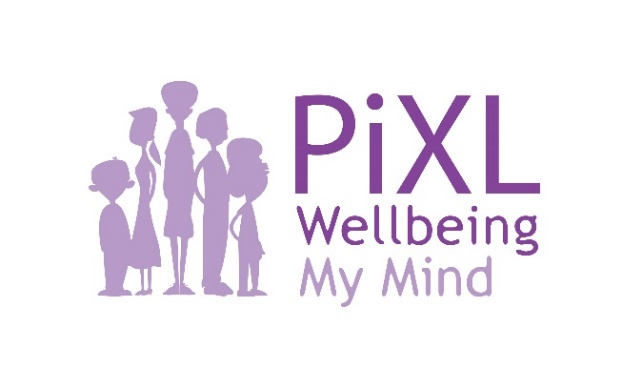 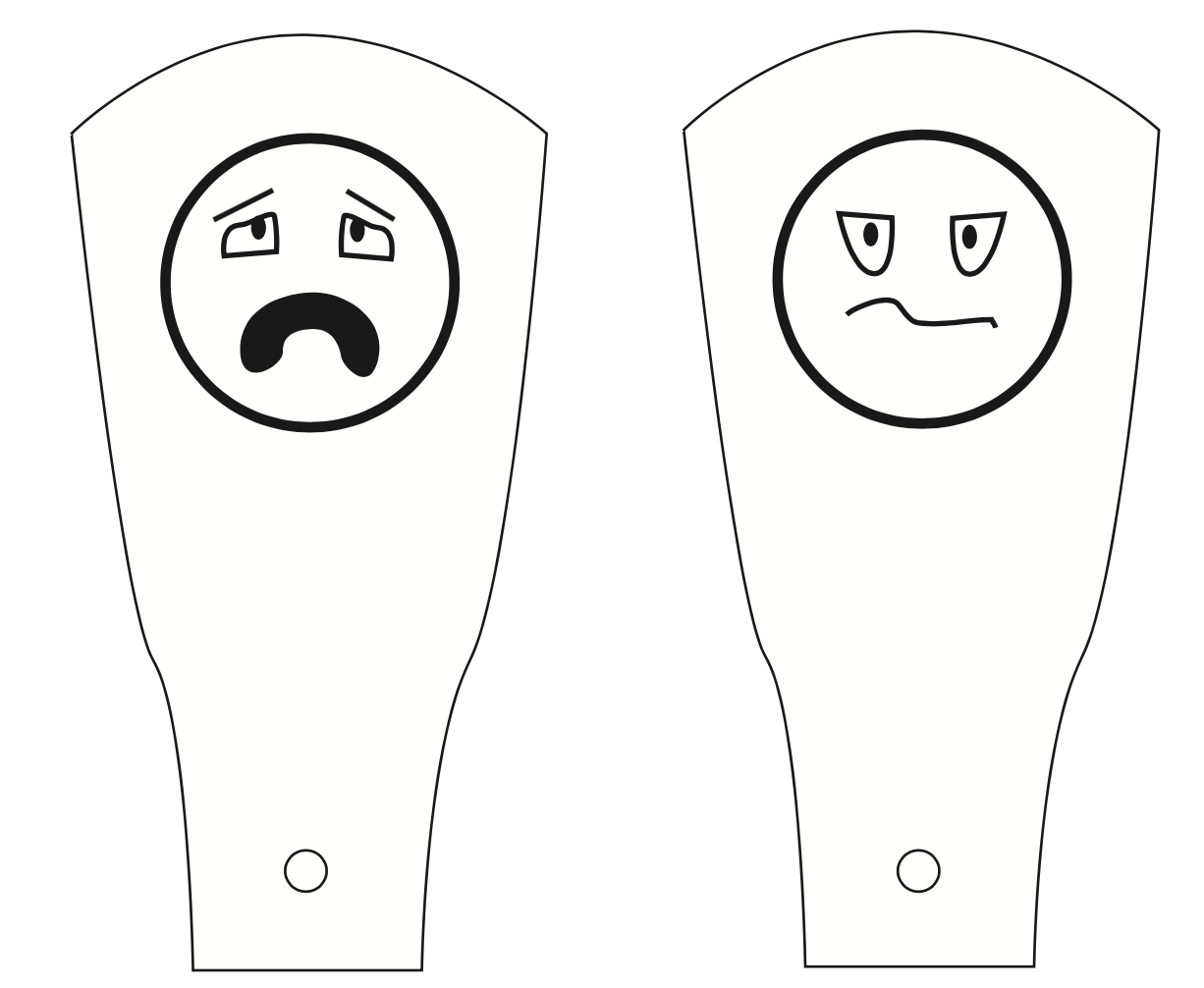 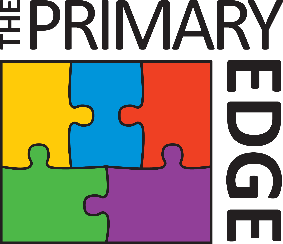 Feel good fan